Урок  
математики
во 2 классе
УМК «Начальная школа XXI века»
Автор: Демочко Г.Я.,
учитель МОБУ «СОШ с. Ракитное»
 Дальнереченского муниципального района
 Приморского края
Проблема:
1.Как называется замкнутая кривая линия?


2. Что нужно , чтобы начертить окружность?
Исследование
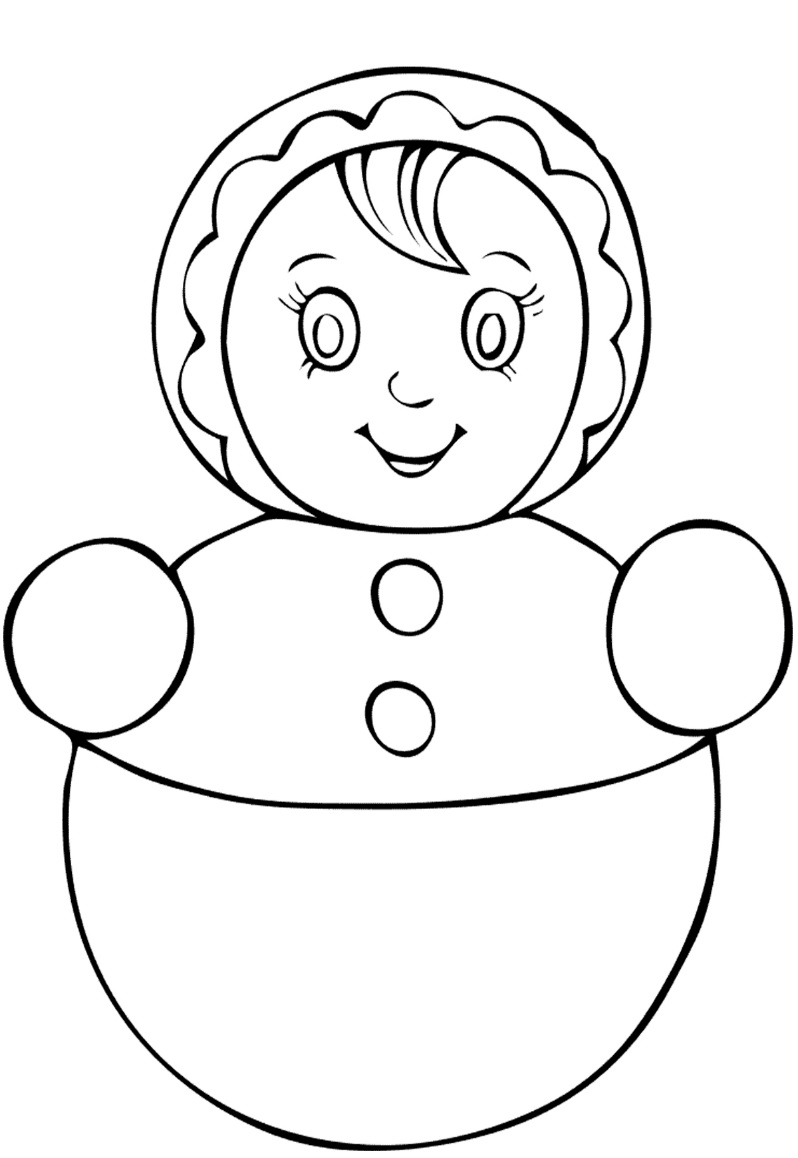 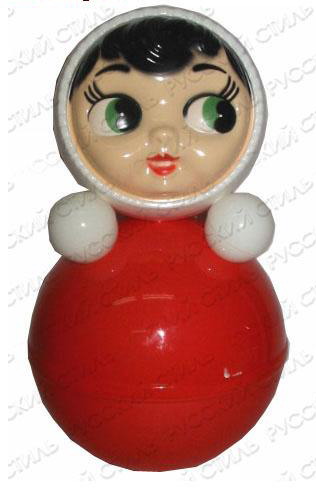 Тема урока
Окружность, её центр и радиус
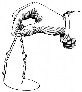 Творческая работа
Творческая работа
Задание:
Начертите окружность
Задание:
Начертите окружность
 Превратите её в волшебного героя
Игра «Будь внимателен»
Посчитайте число окружностей
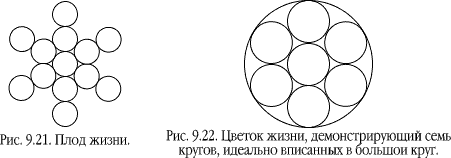 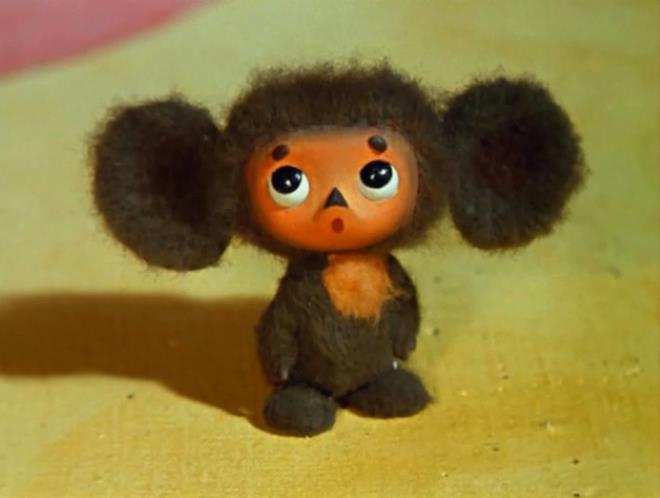 Итог урока
источник шаблона: 

Фокина Лидия Петровна
учитель начальных классов
МКОУ «СОШ ст. Евсино»
Искитимского района
Новосибирской области
Интернет-ресурсы:
Скрепка http://img-fotki.yandex.ru/get/6610/134091466.1c/0_8f975_cc74afe5_S 
Линейка http://s1.pic4you.ru/allimage/y2012/08-20/12216/2356155.png 
Циркуль http://img-fotki.yandex.ru/get/6619/108950446.113/0_cd1e9_394b9c86_S 
Сова http://img-fotki.yandex.ru/get/6419/108950446.114/0_cd212_c7ac5fee_S 
Листья http://img-fotki.yandex.ru/get/6623/108950446.115/0_cd23c_44b148c7_S
Сайт http://linda6035.ucoz.ru/
СПАСИБО АВТОРАМ ФОНОВ И КАРТИНОК